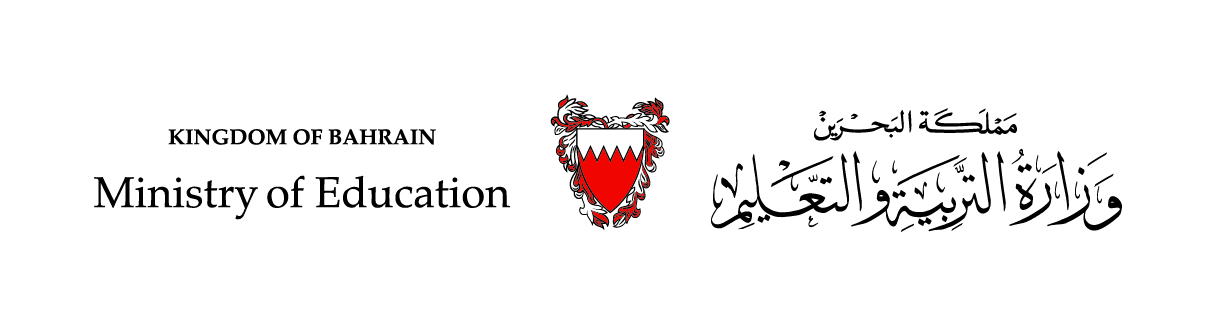 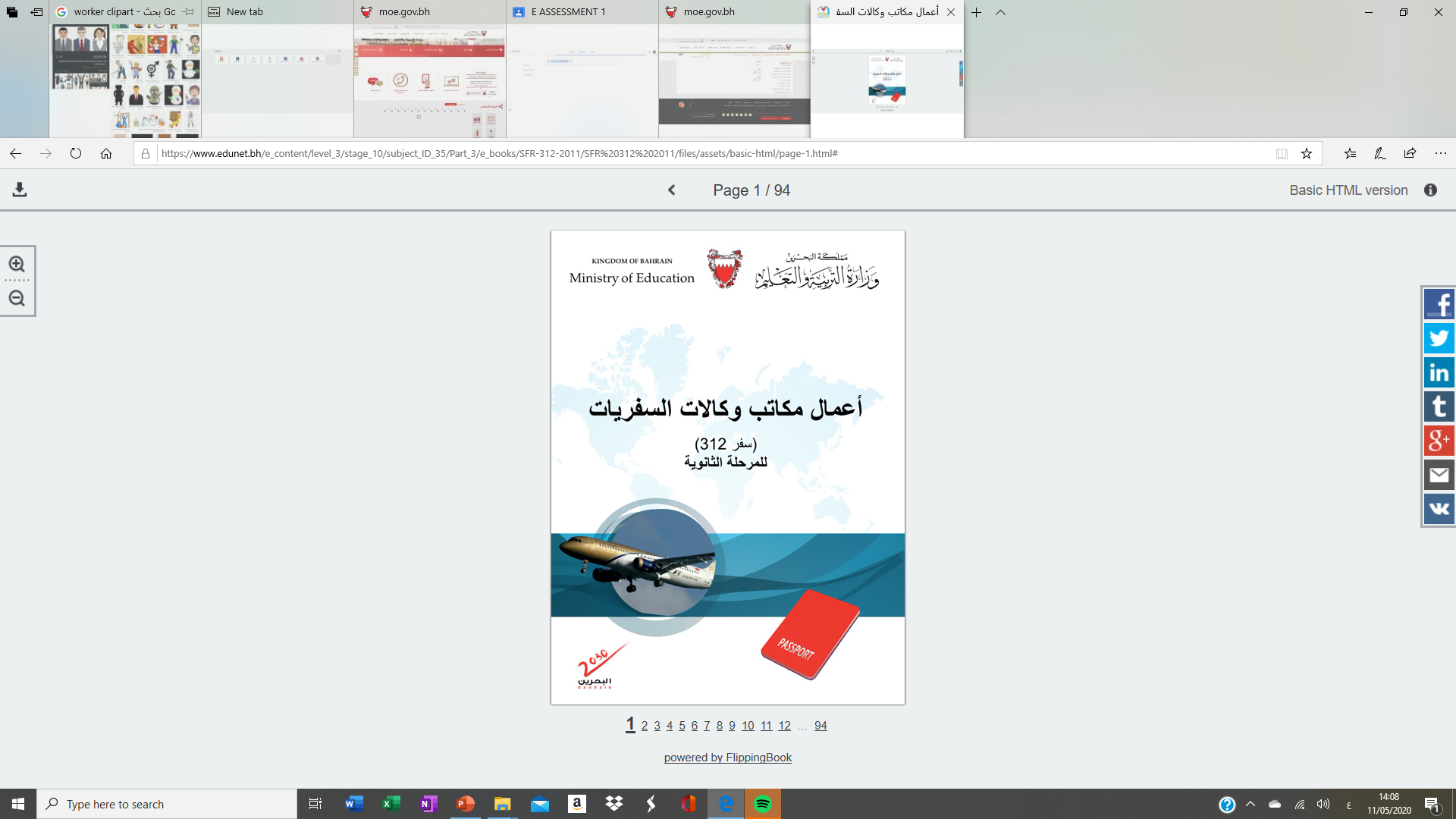 أعمال مكاتب وكالات السفرياتسفر 312
الوحدة الثالثة
كتيب معلومات السفر 
(1)
مقرر اختياري غير ملزم/ المسار التجاري
وزارة التربية والتعليم –الفصل الدراسي الثاني 2020-2021م
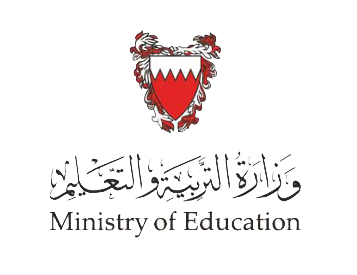 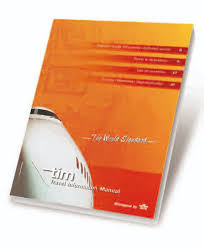 أهداف الوحدة:
يُتوقَع من الطالب بعد دراسة هذا الفصل أن:
يذكر المعلومات الواردة في كتيب TIM.
يعرف مصطلح الجواز.
يفرق بين الجنسية والجنسية المزدوجة.
يقارن بين أنواع الجوازات المختلفة.
وزارة التربية والتعليم –الفصل الدراسي الثاني 2020-2021م
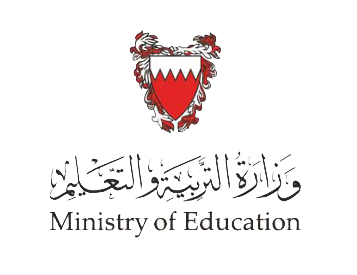 المعلومات التي يمكن أن نحصل عليها من كتيب (TIM  )
المتطلبات الخاصة بجواز السفر  Passport                      
 المتطلبات الخاصة بتأشيرة الدخول                           Visa 
 المتطلبات الخاصة  بالشهادات الصحية Health            
 المتطلبات الخاصة  بالضرائب Tax                               
 المتطلبات الخاصة  بالجمارك Customs                      
 المتطلبات الخاصة   بالعملات Currency
وزارة التربية والتعليم –الفصل الدراسي الثاني 2020-2021م
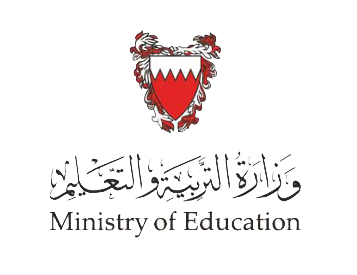 الجواز
الجواز: هي وثيقة رسمية تصدر من السلطة العامة المخولة للمواطنين والأجانب المقيمين في البلد التي تصدرها.
يتعين على المسافرين حمل جوازات سفر صالحة لكل البلدان التي سيسافرون عن طريقها أو إليها إلا إذا:
ذكر استثناء بهذا الشأن على صفحات البلدان المعنية.
مر المسافرون عن طريق بلد من دون مغادرة المطار.
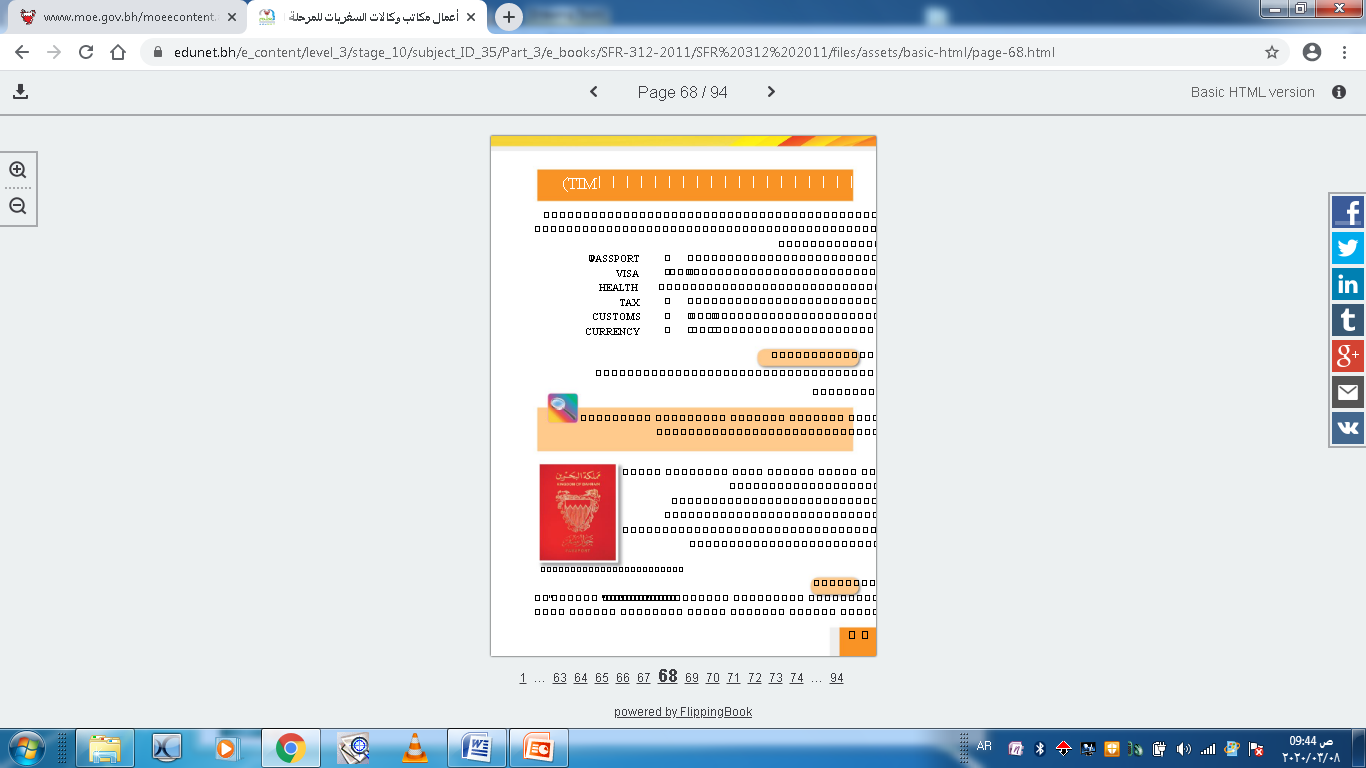 وزارة التربية والتعليم –الفصل الدراسي الثاني 2020-2021م
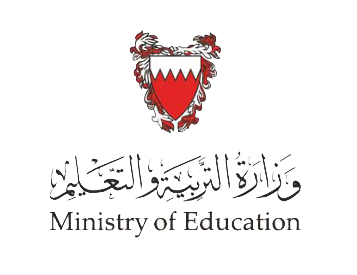 بعض البلدان لا تسمح بذلك وفي تلك الحالة سوف يذكر تحت الجواز في الصفحة الخاصة بتلك البلد ويجب ملاحظة ما يأتي:
الجنسية:
يمكن تحديد جنسية الشخص بمراجعة المعلومات المحددة تحت الجنسية أو الوضع الوطني في وثيقة سفره, فأنه السماح لدخول بلد ما من دون تأشيرة يعتمد على الجنسية وليس على البلد التي أصدرت وثيقة السفر
الجنسية المزدوجة:
يكون الشخص حاصلاً على جنسية أو مواطناً في بلدين أو أكثر وقد يحمل أكثر من جواز سفر أو وثائق سفر آخرى.
وزارة التربية والتعليم –الفصل الدراسي الثاني 2020-2021م
أنواع الجوازات:
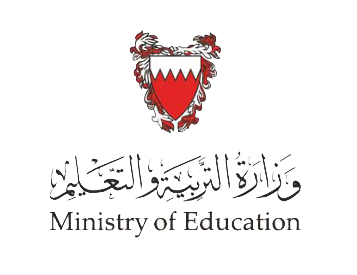 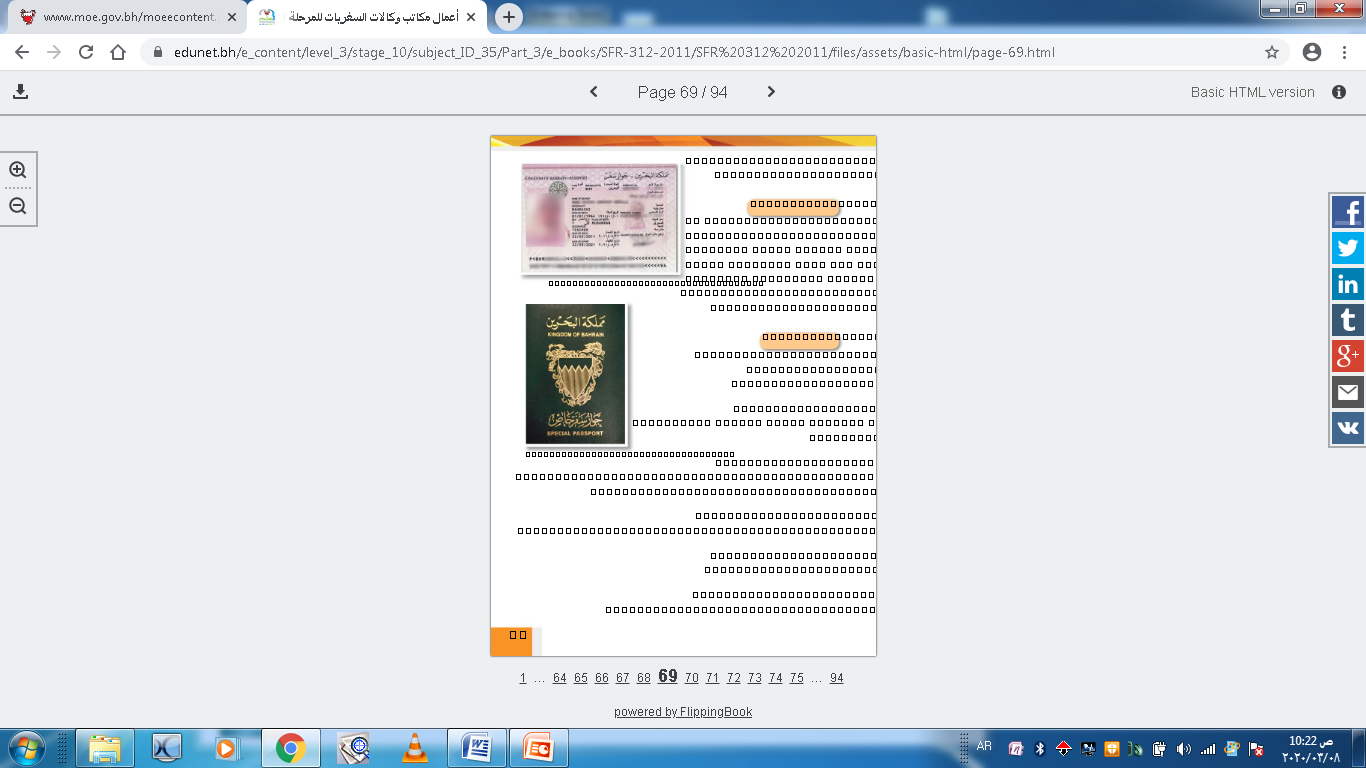 جوازات سفر الأجانب (تصدرها البلد لسكانها الأجانب).
بطاقات الأطفال الشخصية (تصدر للأطفال بدل جوازات السفر مثل ألمانيا).
جوازات دبلوماسية (تصدر لأفراد البعثة الدبلوماسية والقنصلية وأعضاء الحكومة الرسمية وفق القانون الدولي والجمركي).
جوازات رسمية أو خاصة أو للخدمة (تصدر لرسمي الحكومات والأشخاص في مهمات رسمية).
جوازات الصليب الأحمر(هي وثائق سفر تصدرها الأمم المتحدة).
وزارة التربية والتعليم –الفصل الدراسي الثاني 2020-2021م
أنواع الجوازات:
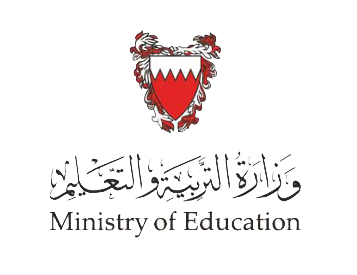 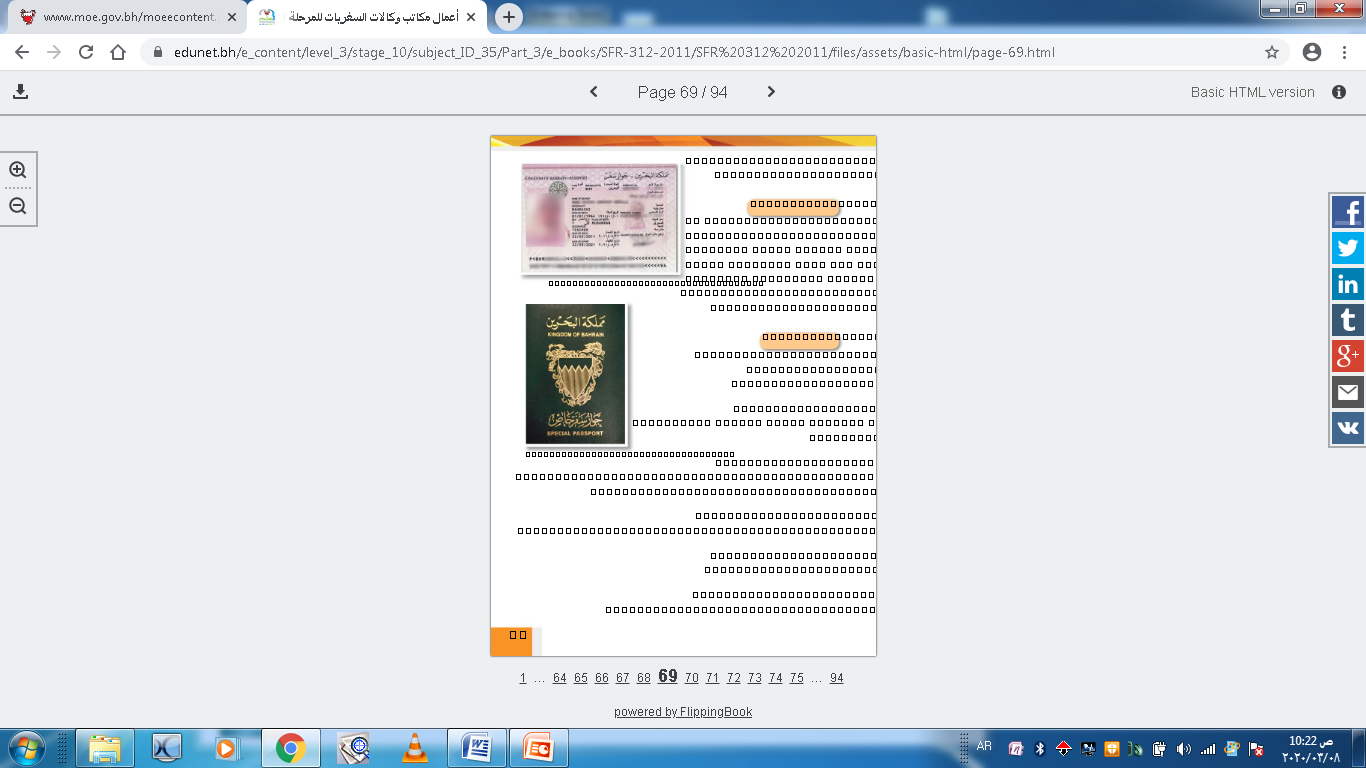 6. الجوازات المشتركة – جوازات عائلية يمكن للأشخاص المسافرين معاً حمل جوازات مشتركة تستعمل لتغطية:
أ- الزوج والزوجة مع أطفالهم أو دونهما.
ب- حامل جواز السفر وطفل تحت سن معين ولا يشترط وجود صلة قرابة.
ج- طفلين أو أكثر.
7.  تصدر الجوازات المؤقتة وجوازات الطوارئ ( في حالة الطوارئ من قبل الحكومات لمواطنيها)
وزارة التربية والتعليم –الفصل الدراسي الثاني 2020-2021م
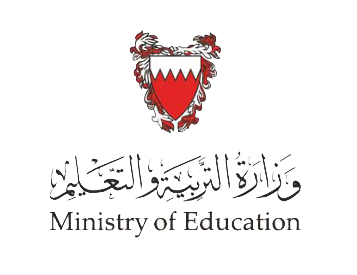 هي وثائق سفر تصدرها الأمم المتحدة:
ب. جوازات الصليب الأحمر.
أ.  جوازات سفر الأجانب.
د. الجوازات المشتركة.
ج. جوازات دبلوماسية.
وزارة التربية والتعليم –الفصل الدراسي الثاني 2020-2021م
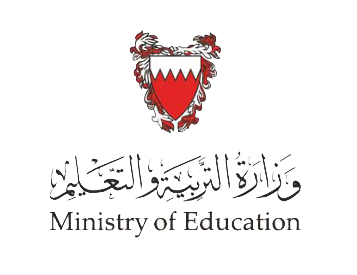 المعلومات التي يمكن أن نحصل عليها من كتيب (TIM):
ب. المتطلبات الخاصة بالحجوزات
أ. المتطلبات الخاصة بالجمارك
د. أيام الأسبوع التي توجد بها كل رحلة
ج. أسماء شركات الطيران
وزارة التربية والتعليم –الفصل الدراسي الثاني 2020-2021م
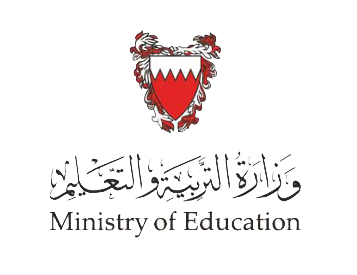 2. من أنواع الجوازات جواز كبار السن:
صح
خطأ
وزارة التربية والتعليم –الفصل الدراسي الثاني 2020-2021م
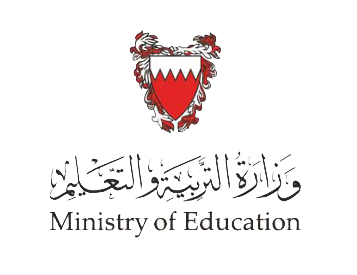 3. يحتوي كتيب (TIM)على ستة متطلبات, أكتب في الجدول التالي الاسم باللغة الإنجليزية الذي تظهر تحته هذه المتطلبات
PASSPORT
VISA
HEALTH
TAX
CUSTOMS
CURRENCY
وزارة التربية والتعليم –الفصل الدراسي الثاني 2020-2021م
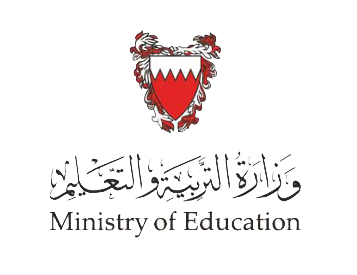 مع تمنياتنا لكم بالتوفيق
وزارة التربية والتعليم –الفصل الدراسي الثاني 2020-2021م
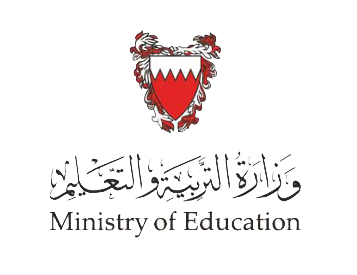 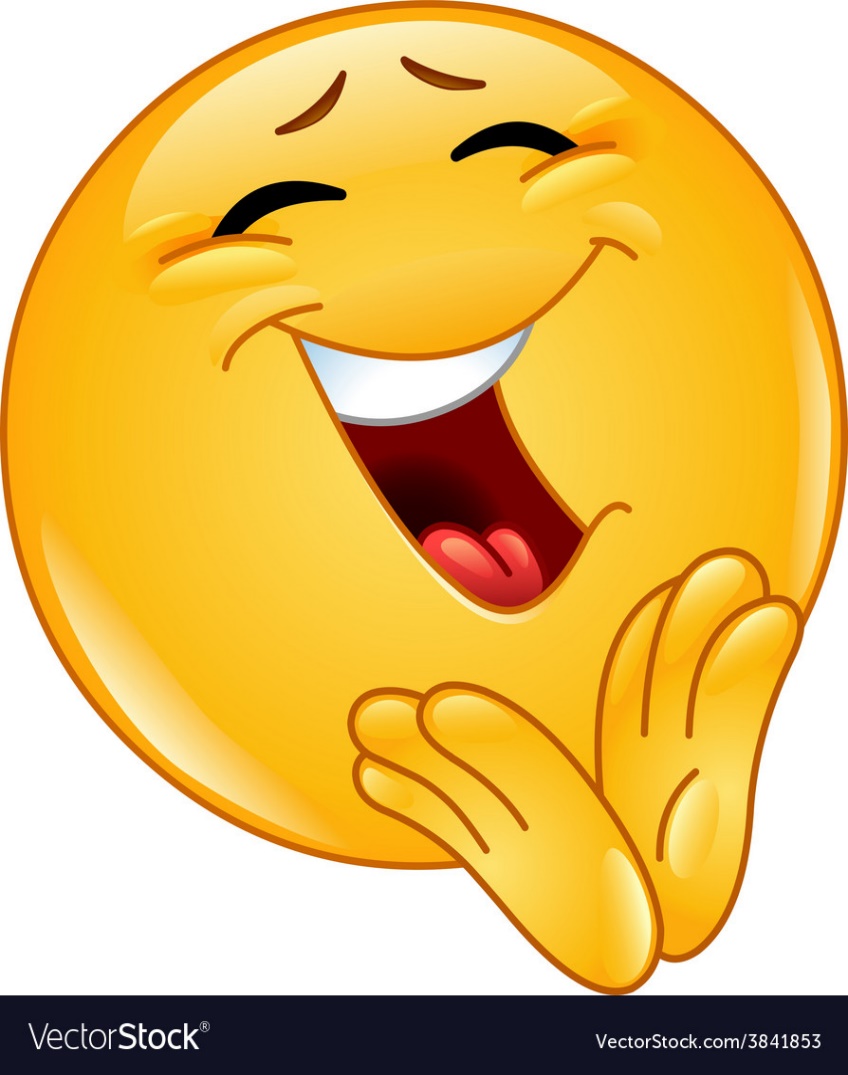 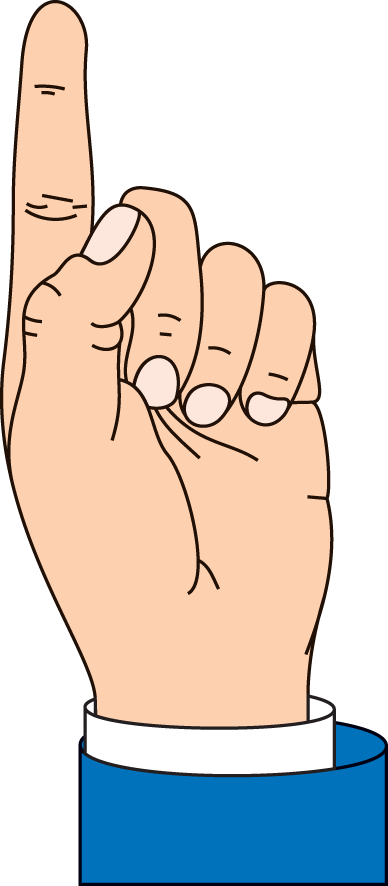 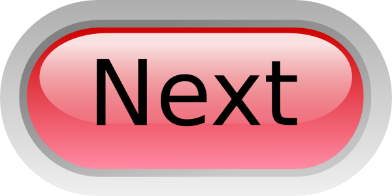 أضغط على الزر للانتقال للسؤال التالي
وزارة التربية والتعليم –الفصل الدراسي الثاني 2020-2021م
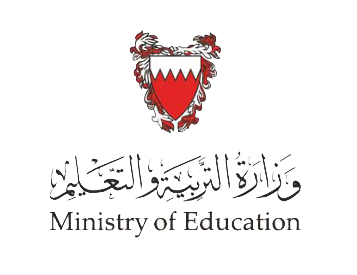 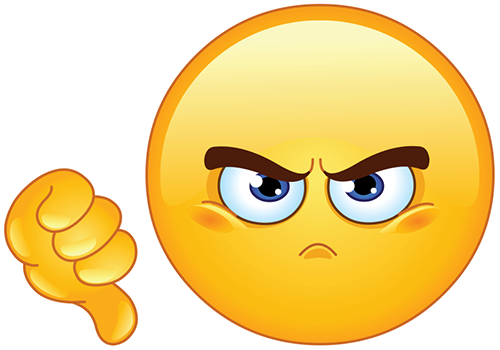 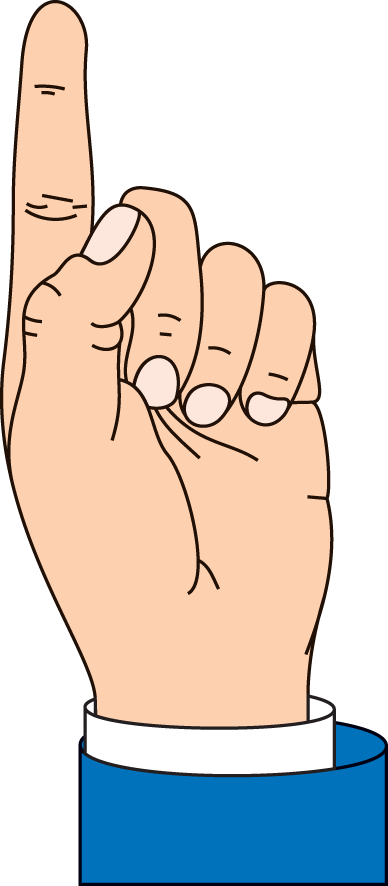 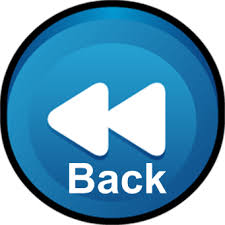 أضغط على الزر للمحاولة مرة أخرى
وزارة التربية والتعليم –الفصل الدراسي الثاني 2020-2021م
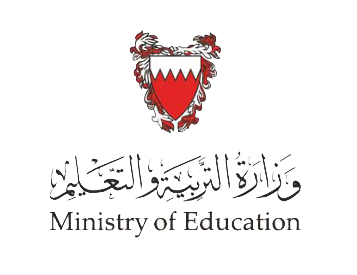 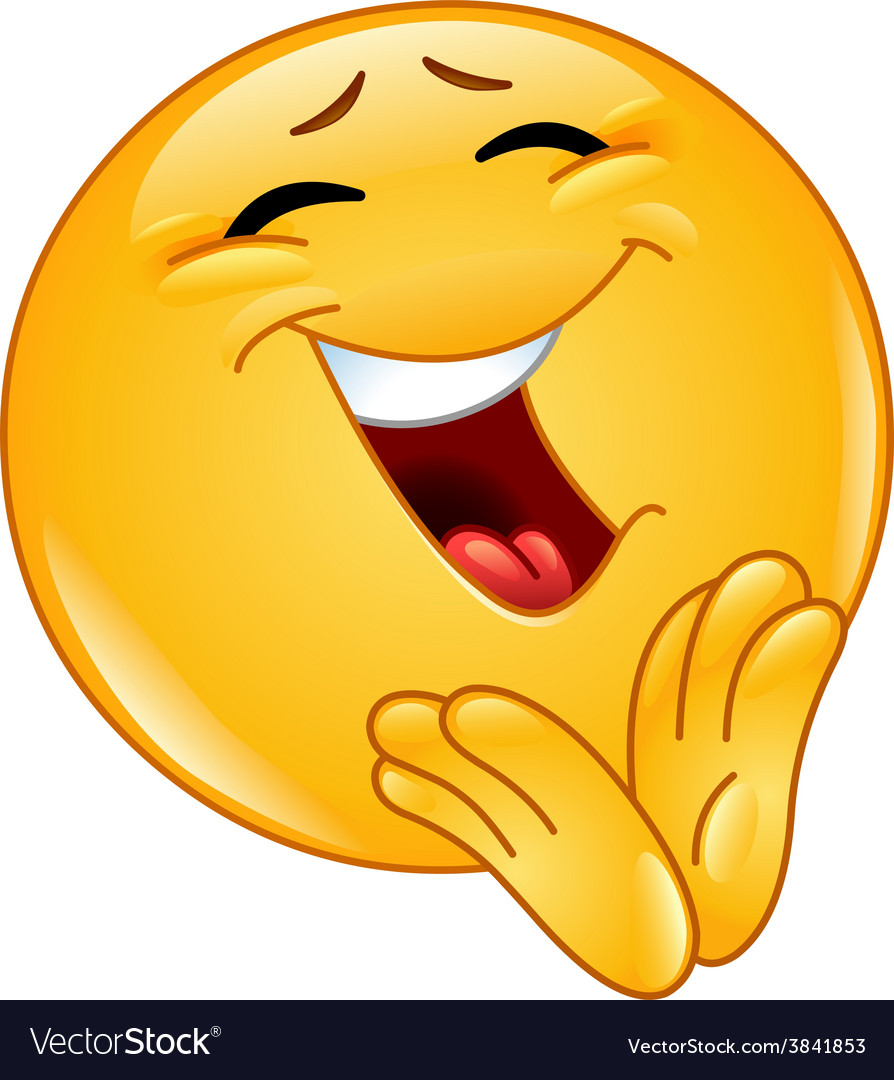 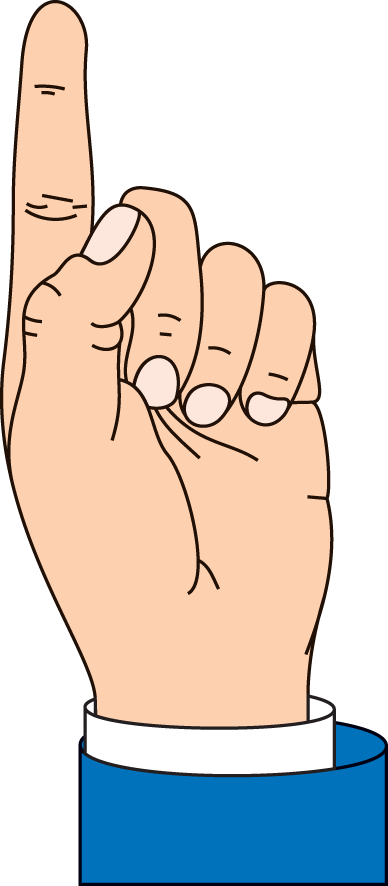 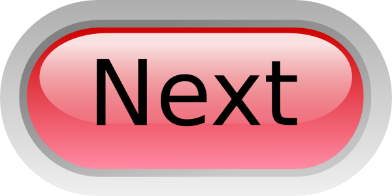 أضغط على الزر للانتقال للسؤال التالي
وزارة التربية والتعليم –الفصل الدراسي الثاني 2020-2021م
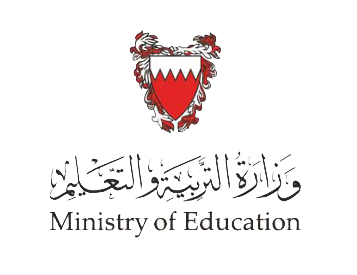 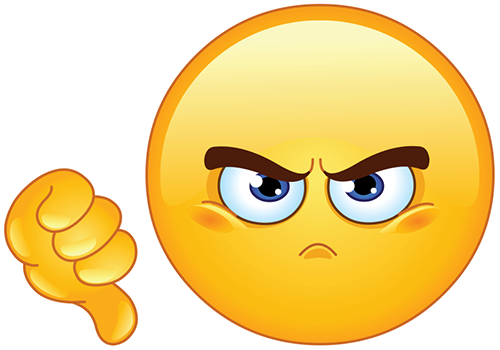 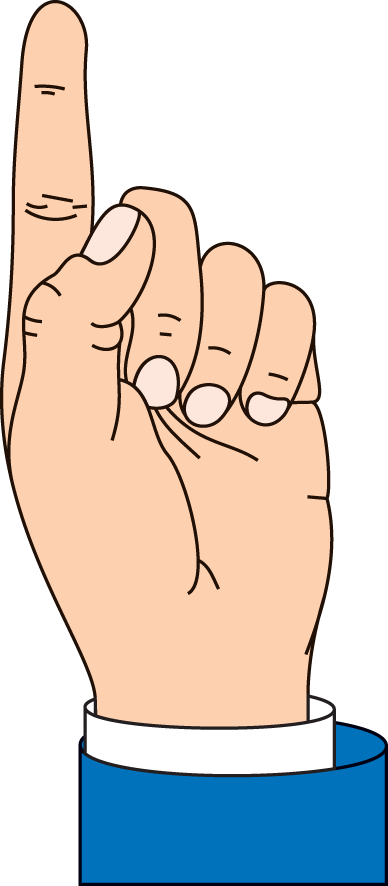 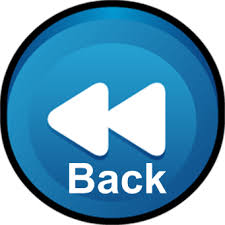 أضغط على الزر للمحاولة مرة أخرى
وزارة التربية والتعليم –الفصل الدراسي الثاني 2020-2021م
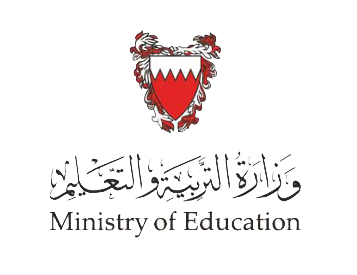 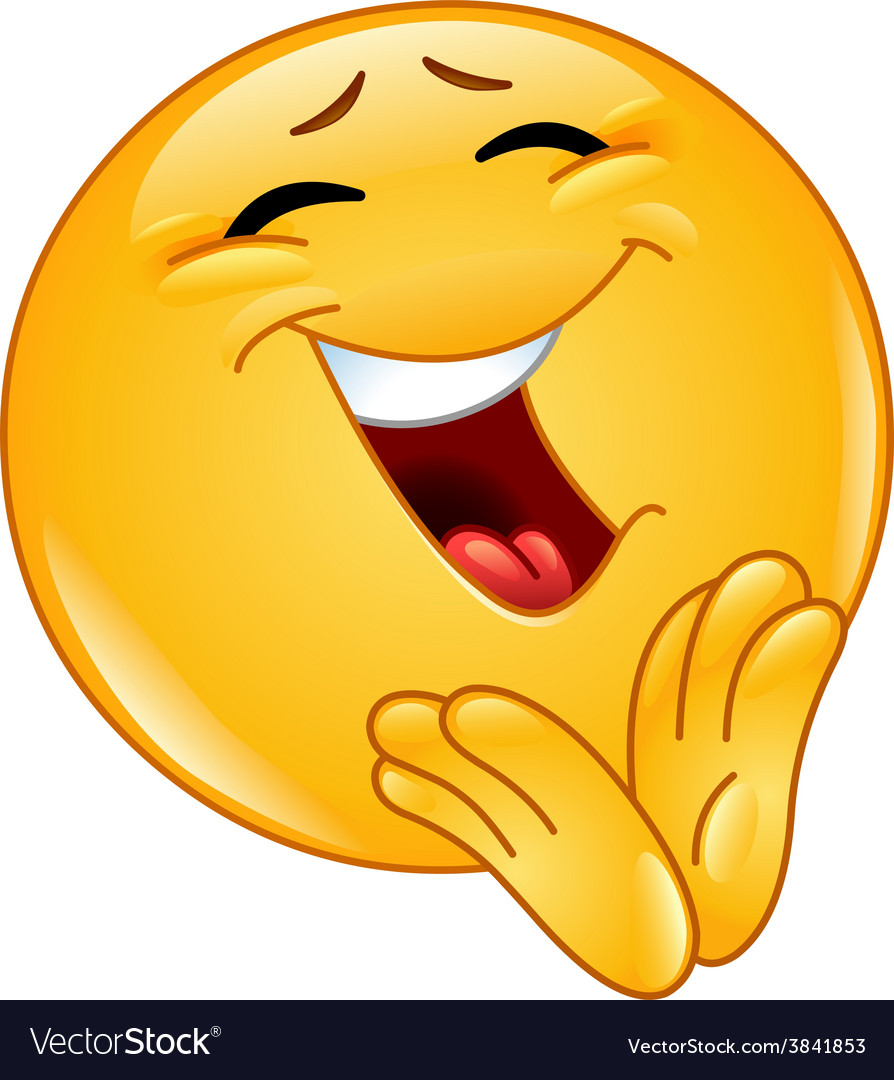 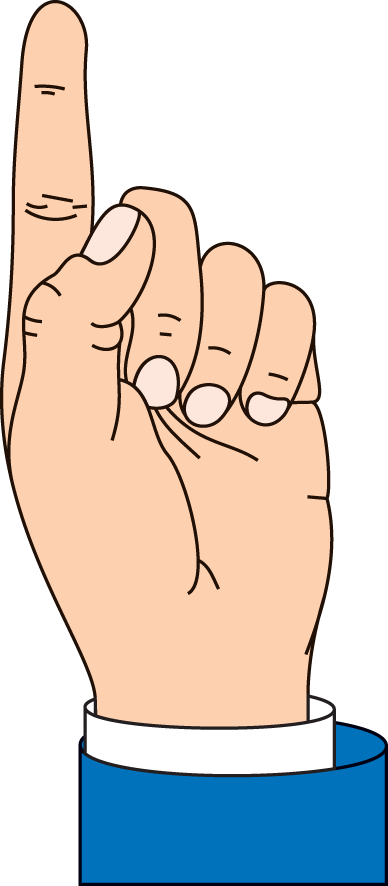 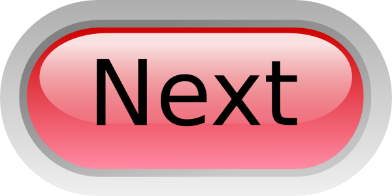 أضغط على الزر للانتقال للسؤال التالي
وزارة التربية والتعليم –الفصل الدراسي الثاني 2020-2021م
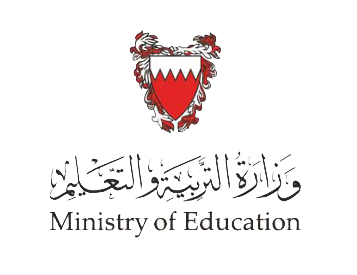 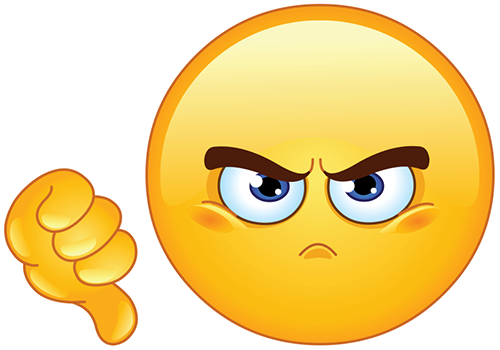 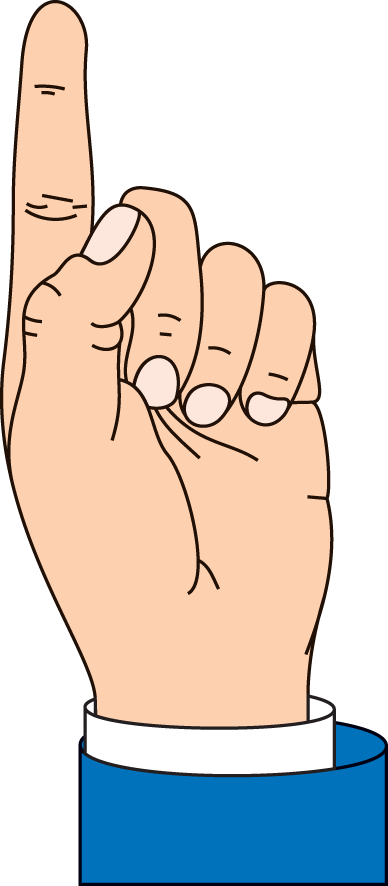 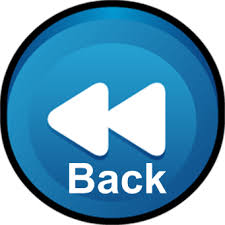 أضغط على الزر للمحاولة مرة أخرى
وزارة التربية والتعليم –الفصل الدراسي الثاني 2020-2021م